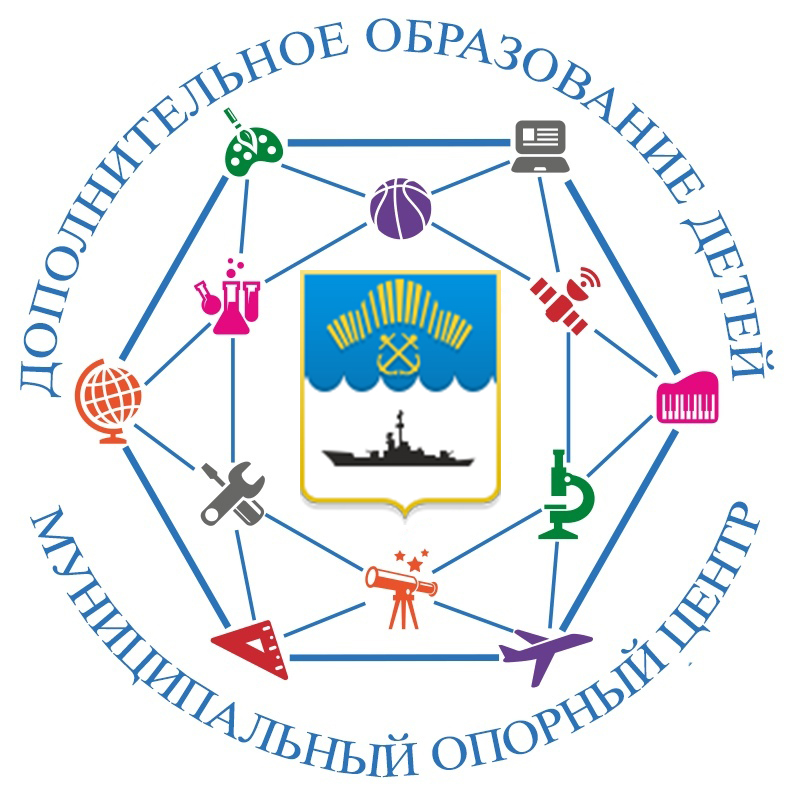 Мониторинг доступности дополнительного образования в ЗАТО г. Североморск
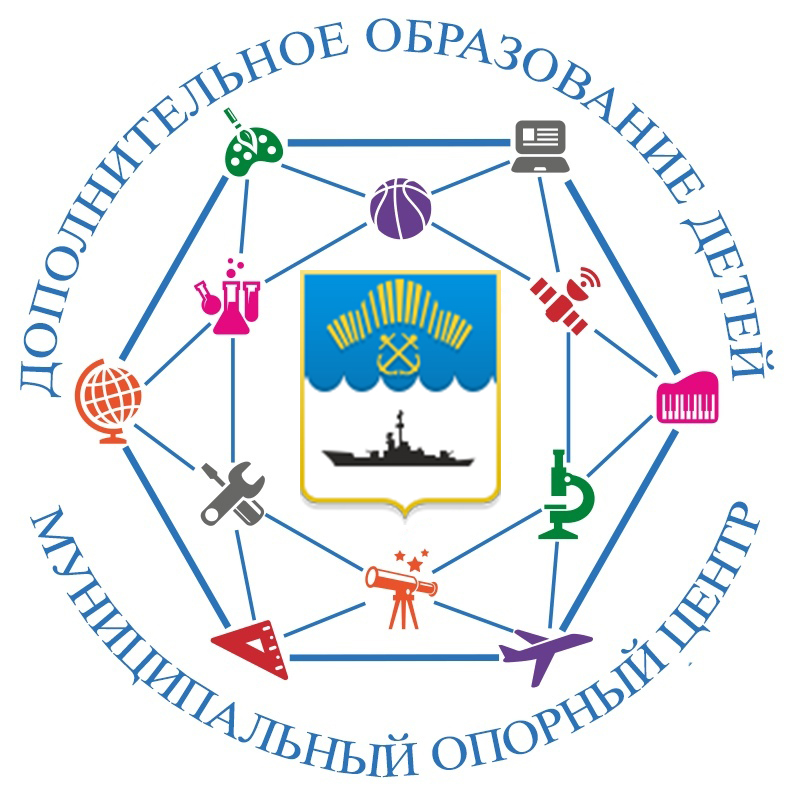 Цель: изучение возможности получения качественный услуг в области дополнительного образования для разных категорий обучающихся
Задачи:
Выявление реального охвата детей в возрасте от 5 до 18 лет, получающих услугу по дополнительному образованию.
Изучение системы дополнительного образования по направленностям.
Изучение возрастного состава учащихся, посещающих учреждения дополнительного образования.
Изучение возможности предоставления услуги по дополнительному образованию детям-инвалидам и детям с ОВЗ.
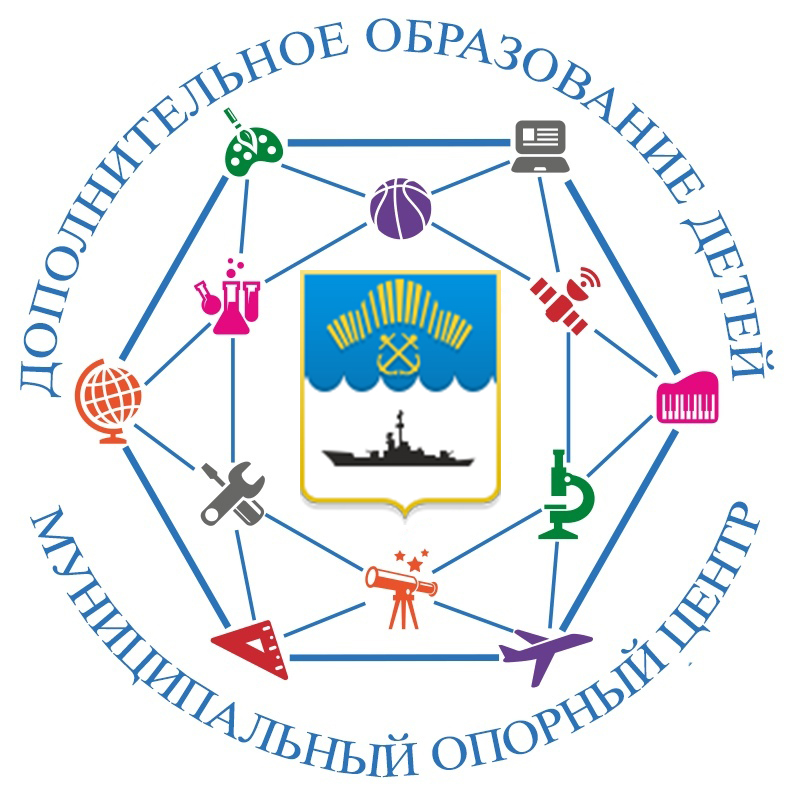 Охват детей в возрасте от 5 до 18 лет  дополнительным образованием
Платно услугу по дополнительному 
образованию получают 
11 % обучающихся
Охват детей дополнительным образованием по возрастным категориям
Охват обучающихся программами различной направленности
Охват детей различных категорий